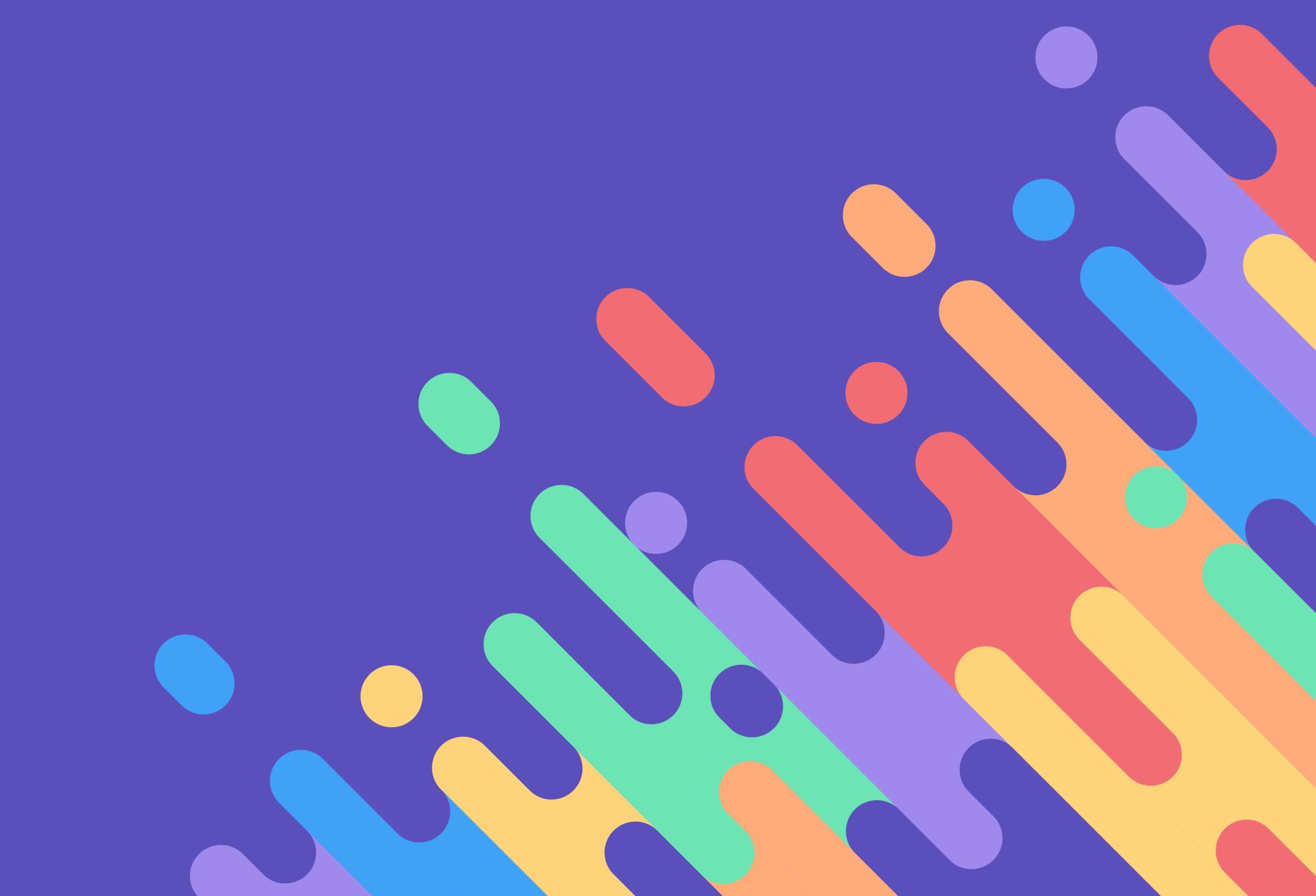 LỊCH SỬ ĐỊA LÝ 9
CHÂN TRỜI SÁNG TẠO
CHÀO MỪNG 
QUÝ THẦY CÔ 
CÙNG CÁC EM HỌC SINH
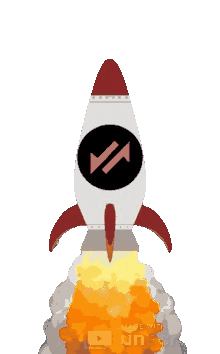 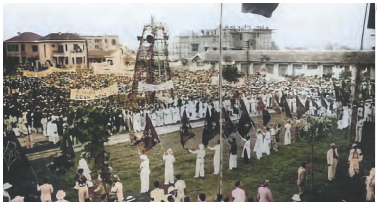 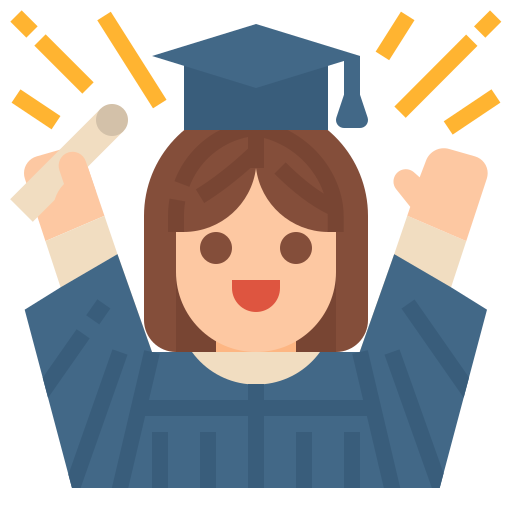 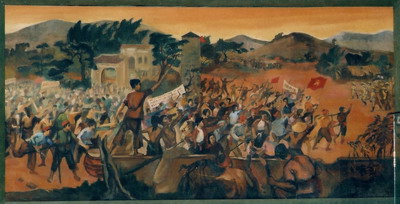 Cuộc biểu tình của nông dân Nghệ An  ngày 12 – 9 – 1930 (tranh vẽ, Bảo tàng  Xô viết Nghệ – Tĩnh)
Mít tinh tại khu Đấu xảo (nhà triển lãm), Hà Nội ngày 1 – 5 – 1938 (hình chụp)
Quần chúng dự mít tinh với hàng ngũ chỉnh tề, cờ đỏ, biểu ngữ, hát bài Quốc tế ca, hô vang các khẩu hiệu
Em có nhận xét gì khi xem hai bức tranh này?
….Giữa thành một trận xông pha,
Bên kia đạn sắt,bên ta gan vàng.
[Speaker Notes: Cuộc mít tinh thu hút đông đảo các giai cấp, tầng lớp tham gia cùng nhiều biểu ngĩt đã thể hiện đây là phong trào quần chúng rộng rãi, hình thức đấu tranh phong phú với mục đích đòi tự do, dân chủ).]
Bài 7
7
PHONG TRÀO CÁCH MẠNG VIỆT NAM THỜI KÌ 1930 – 1939
Mục tiêu
Mô tả được những nét chủ yếu của phong trào cách mạng giai đoạn 1930 – 1931 và 1936 – 1939.
Bài 7. PHONG TRÀO CÁCH MẠNG VIỆT NAM THỜI KÌ 1930 – 1939
1. Phong trào cách mạng 1930 – 1931 với đỉnh cao Xô viết Nghệ – Tĩnh
2. Phong trào dân chủ 1936 – 1939
Trình bày nguyên nhân dẫn đến phong trào cách mạng 1936 – 1939.
a. Nguyên nhân
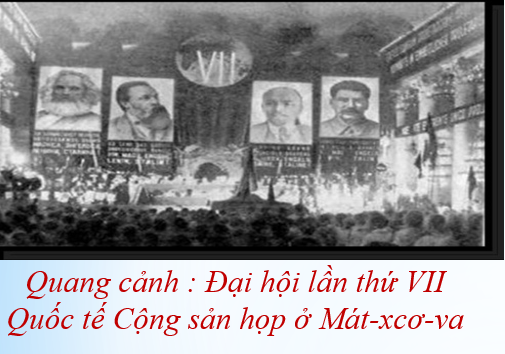 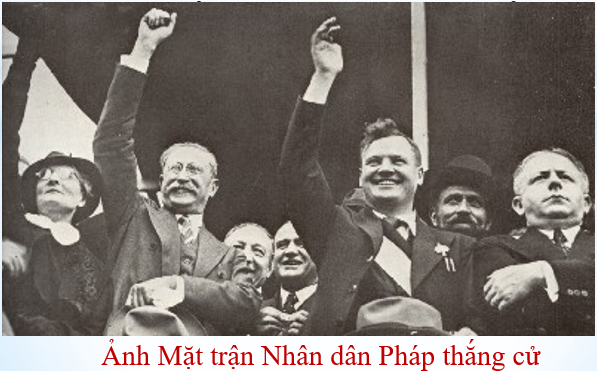 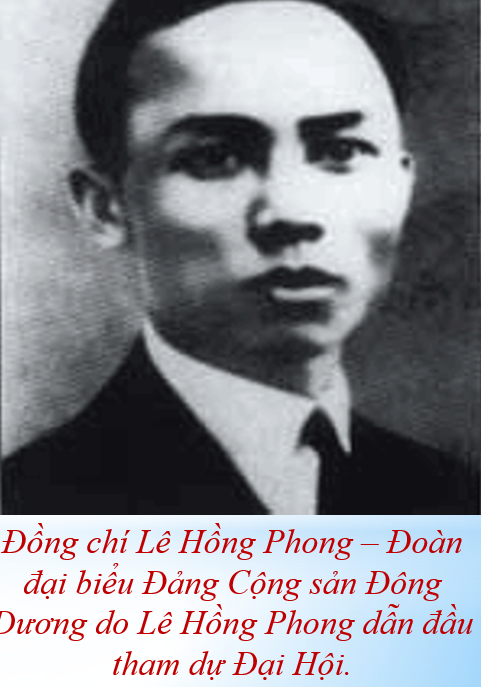 Bài 7. PHONG TRÀO CÁCH MẠNG VIỆT NAM THỜI KÌ 1930 – 1939
2. Phong trào dân chủ 1936 – 1939
a. Nguyên nhân
1
Đại  hội  VII  của  Quốc tế Cộng sản (7 – 1935) đề ra chủ trương thành lập Mặt trận nhân dân
Nguyên nhân
2
Năm 1936, ở Pháp, Mặt trận Nhân dân lên cầm quyển đã thi hành một số chính sách tiến bộ.
Tháng 7 - 1936, Đảng ta xác định nhiệm vụ  cách mạng đấu tranh chống chế độ phản động, chống phát xít và chiến tranh, đòi tự do, dân sinh, dân chủ, cơm áo và hoà binh.
3
Bài 7. PHONG TRÀO CÁCH MẠNG VIỆT NAM THỜI KÌ 1930 – 1939
2. Phong trào dân chủ 1936 – 1939
b. Diễn biến
• Nhóm 1: Tìm hiểu và giới thiệu về phong trào đấu tranh đòi các quyền tự do, dân sinh, dân chủ.
• Nhóm 2: Tìm hiểu và giới thiệu về phong trào đấu tranh nghị trường.
• Nhóm 3: Tìm hiểu và giới thiệu về phong trào đấu tranh trên lĩnh vực báo chí.
NHÓM 1
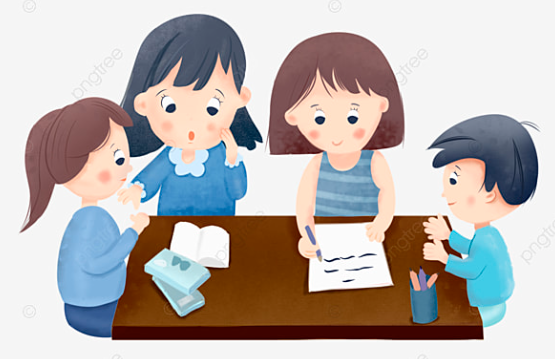 NHÓM 2
NHÓM 3
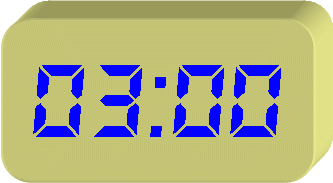 *
Đấu tranh đòi các quyền tự do dân sinh dân chủ
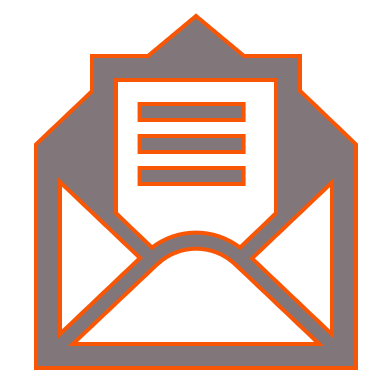 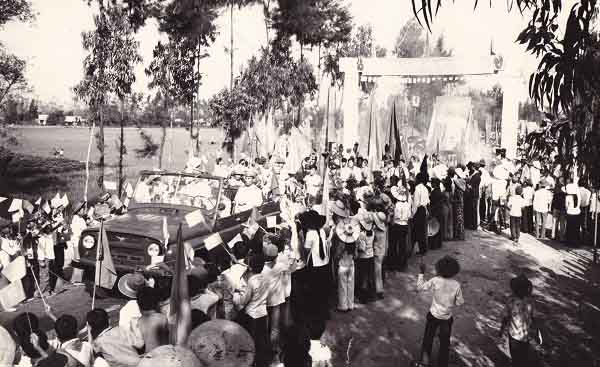 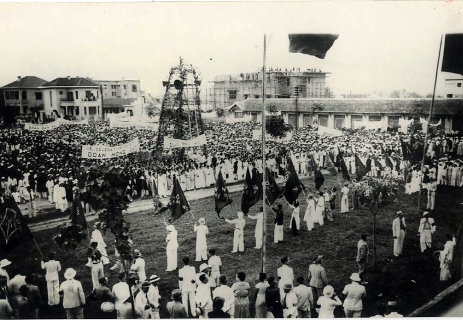 DÂN NGUYỆN
Thảo các bản dân nguyện gửi đến phái đoàn Pháp
ĐÓN RƯỚC
Tổ chức mít tinh “đón rước” các phái đoàn Pháp
1/5/1938
Chính quyền thực dân đã phải nhượng bộ một số quyền dân sinh, dân chủ
Mít tinh, biểu tình nhân kỉ niệm ngày Quốc tế Lao động
Phong trào đấu tranh nghị trường
*
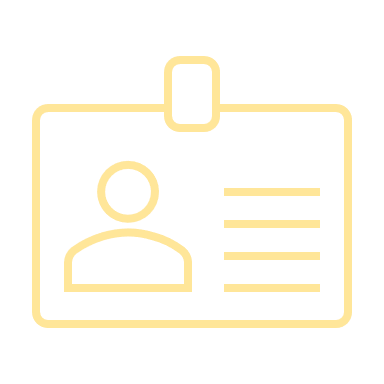 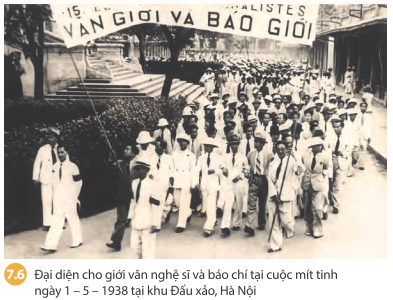 Đảng vận động đưa người của  Mặt  trân  Dân  chủ ứng  cử  vào  các  cơ  quan của chính quyền.
Giành được nhiều thắng lợi trong  các  kì  tranh  cử  vào Viện  Dân  biểu  Trung  Kỳ (1937), Viện Dân biểu Bắc Kỳ (1938).
Đấu tranh đòi các quyền tự do dân sinh dân chủ
phong trào đấu tranh trên lĩnh vực báo chí
*
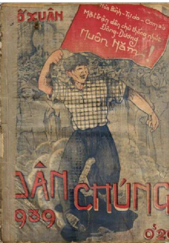 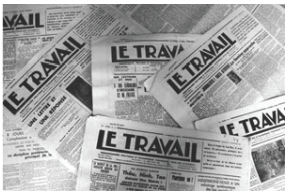 Báo  chí  cách  mạng  và tiến bộ đã xuất hiện hàng loạt  nhằm  tuyên  truyền, định  hướng  cho  phong trào  đấu  tranh  rộng  lớn của quần chúng nhân dân.
Xuất bản nhiều tờ báo công  khai  như  Tin  tức, Dân chúng, Lao động, Bạn dân, Nhành lúa,…
Đấu tranh đòi các quyền tự do dân sinh dân chủ
Bài 7. PHONG TRÀO CÁCH MẠNG VIỆT NAM THỜI KÌ 1930 – 1939
2. Phong trào dân chủ 1936 – 1939
c. Ý nghĩa
Hãy nêu ý nghĩa phong trào dân chủ 1936 – 1939?
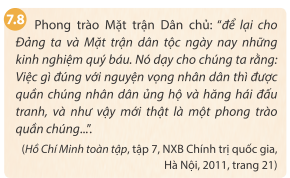 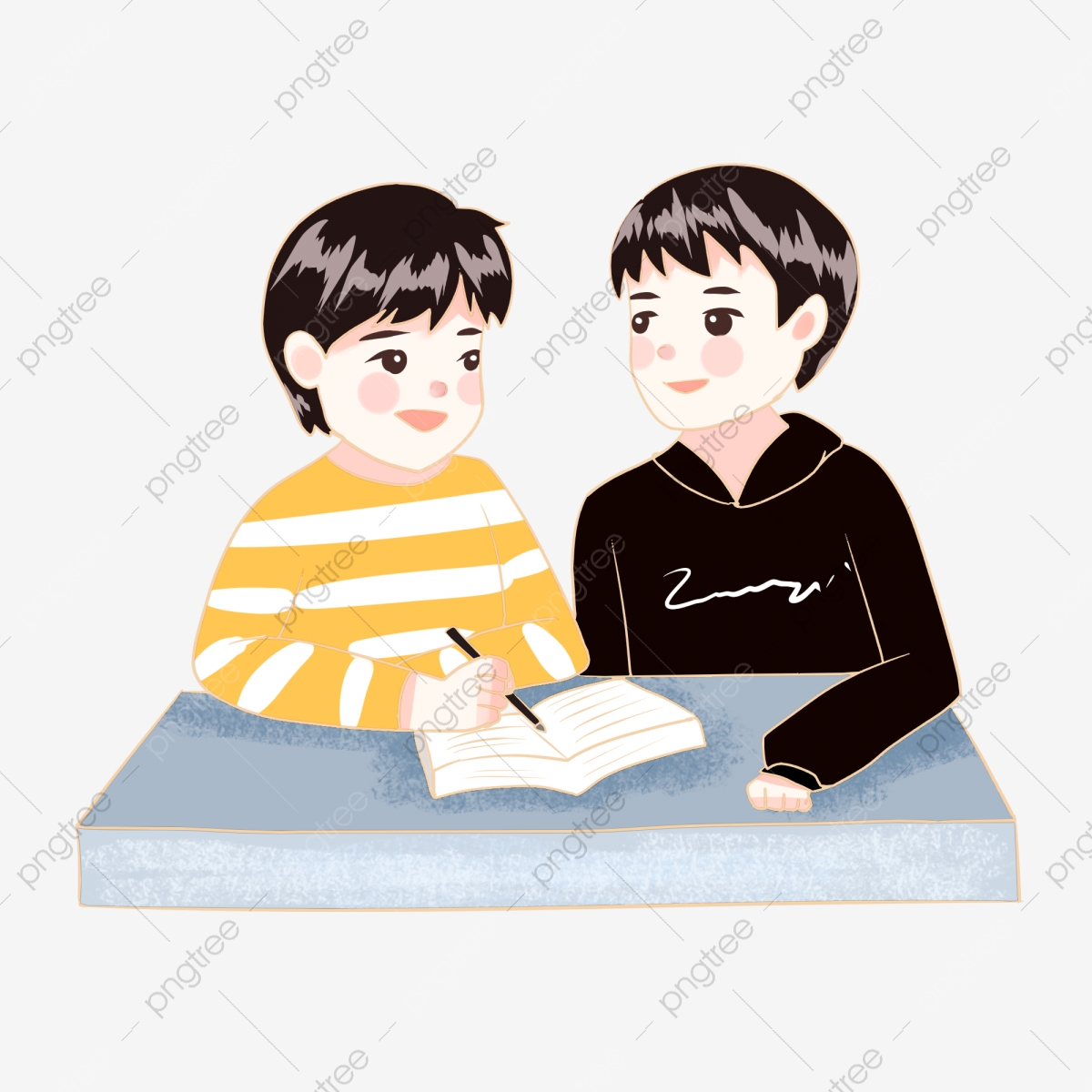 Là phong trào quần chúng rộng lớn dưới sự tổ chức, lãnh đạo của Đảng Cộng sản Đông Dương
1
2
Buộc chính quyền thực dân Pháp phải nhượng bộ một số yêu sách về dân sinh, dân chủ.
HOẠT ĐỘNG LUYỆN TẬP
Hoàn thành bảng về phong trào cách mạng 1930 – 1931 và 1936 – 1939.
Đảng Cộng sản Đông Dương.
Đảng Cộng sản Đông Dương.
Đông đảoquần chúngnhân  dân (công  nhân, nông  dân, thịdân,  trí thức,...).
Chủ  yếu  là công – nông..
Bãi công, biểu tình, bãi thị, đấu tranh nghị trường, báo chí,...
Bãi  công  và biểu tình.
Diễn ra trên toàn quốc 
quốc.
Diễn ra trên toàn quốc 
quốc.
HOẠT ĐỘNG LUYỆN TẬP
Hoàn thành bảng về phong trào cách mạng 1930 – 1931 và 1936 – 1939.
Khẳng định vai trò lãnh đạo cách mạng của Đảng. Từ trong phong trào, khối liên minh công – nông được hình thành, để lại nhiều bài học quý báu cho phong trào cách mạng sau này
Quần chúng được giác ngộ về chính 
trị,  được  tập  hợp trong  mặt  trận dân  tộc  thống nhất và trở thành lực  lượng  chính trị  hùng  hậu  của cách mạng.
HOẠT ĐỘNG VẬN DỤNG
Bàn về bài học lịch sử của phong trào Mặt trận Dân chủ 1936 – 1939, Chủ tịch Hồ Chí Minh  nhấn mạnh: “Việc gì đúng với nguyện vọng nhân dân thì được quần chúng nhân dân ủng hộ  và như vậy mới thật là một phong trào quần chúng”. Em có đồng ý với nhận định trên không?  Vì sao?
[Speaker Notes: HS nêu rõ quan điểm của cá nhân (đồng ý hay không đồng ý) với nhận định của Chủ tịch 
Hồ Chí Minh. Đồng thời, đưa ra các luận điểm để giải thích cho quan điểm đó.
+ GV có thể gợi ý thêm cho HS liên hệ với thực tiễn hiện nay xem bài học trên có còn 
giá trị không? Lấy một ví dụ cụ thể mà em biết (ở địa phương em hoặc ở nơi khác) 
để chứng minh cho ý kiến của bản thân.]
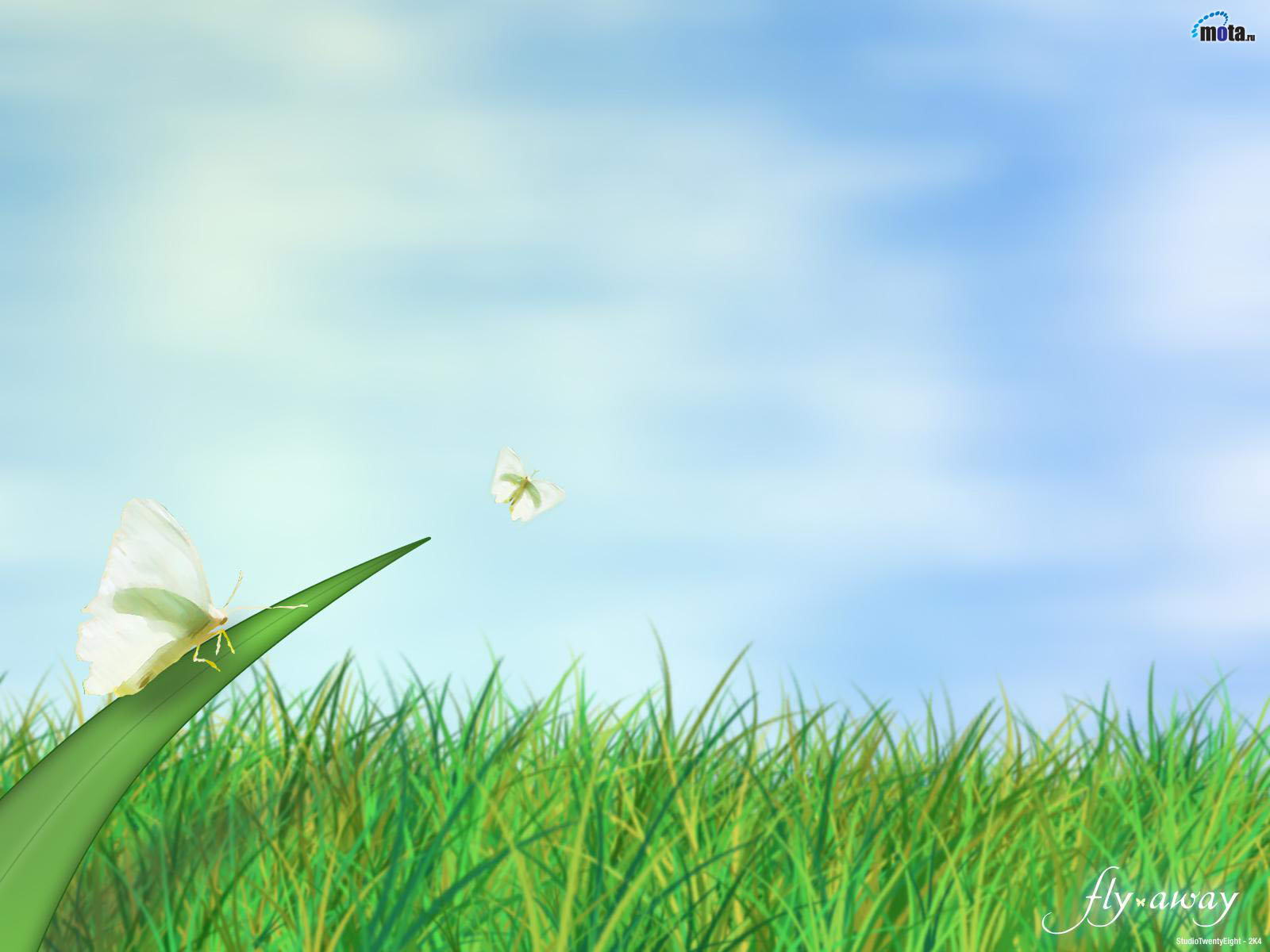 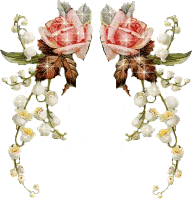 TIẾT HỌC KẾT THÚC
XIN CHÂN THÀNH CẢM ƠN